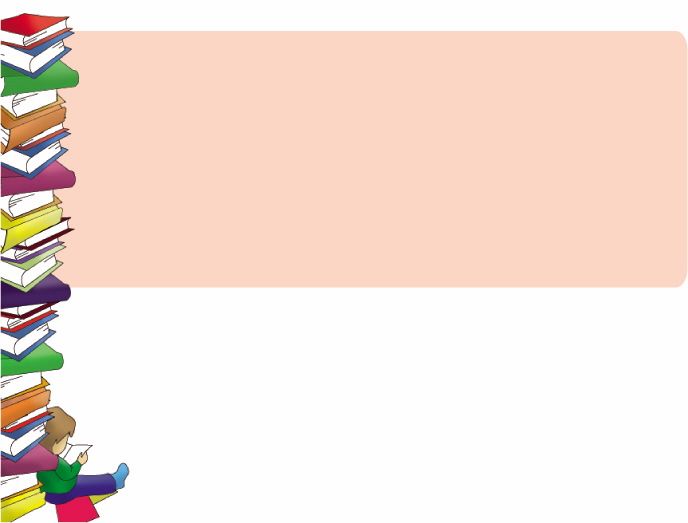 ESCUELA NORMAL DE EDUACIÓN PREESCOLAR
Licenciatura en Educación Preescolar
CICLO ESCOLAR
2020 - 2021CURSO: Filosofía de la educación CUARTO SEMESTRE
DOCENTE: Carlos Armando Balderas Valdés
 UNIDAD 2: La educación como agente de cambio social o la transformación personal.
Propósito: Que los estudiantes indaguen críticamente sobre distintas perspectivas filosóficas que arrojan luz a los principales conceptos y actividades constitutivas de la labor pedagógica, reflexionen sobre el tema como el sentido de la educación, el papel que juega el conocimiento del dentro de la educación y la relación que existe entre la labor del educador y el tipo de sociedad que se desea tener.
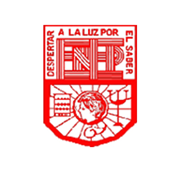 Alumna: Danna Sophia Rangel Ibarra
Trabajo a desarrollar: LA EDUCACIÓN LIBERADORA EN FREIRE 
 
Saltillo, Coahuila
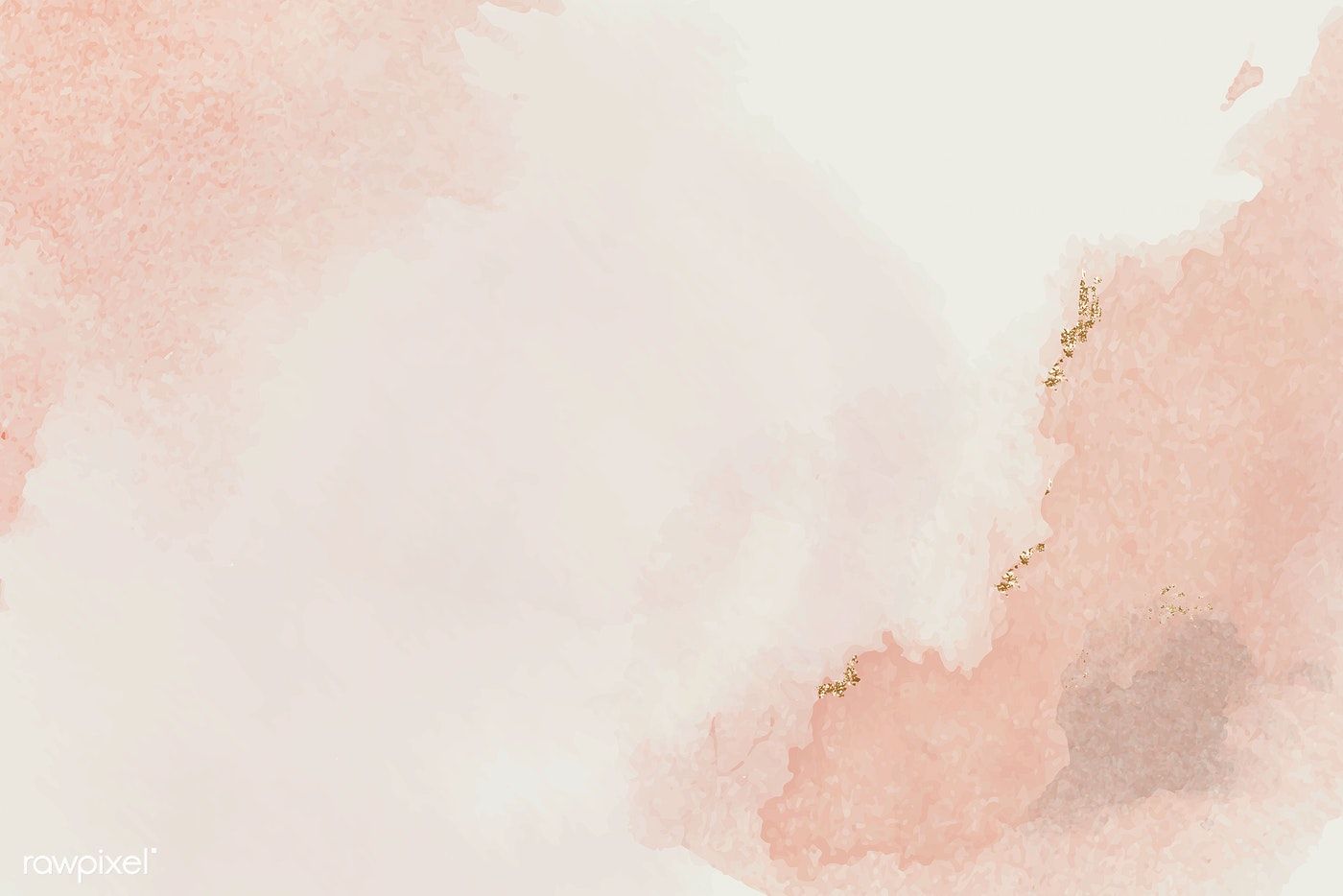 LA EDUCACIÓN LIBERADORA EN FREIRE
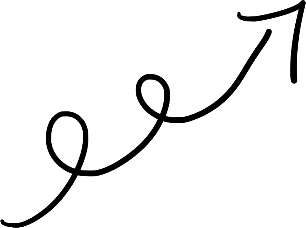 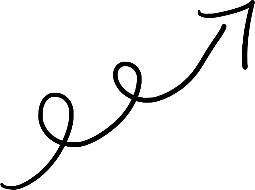 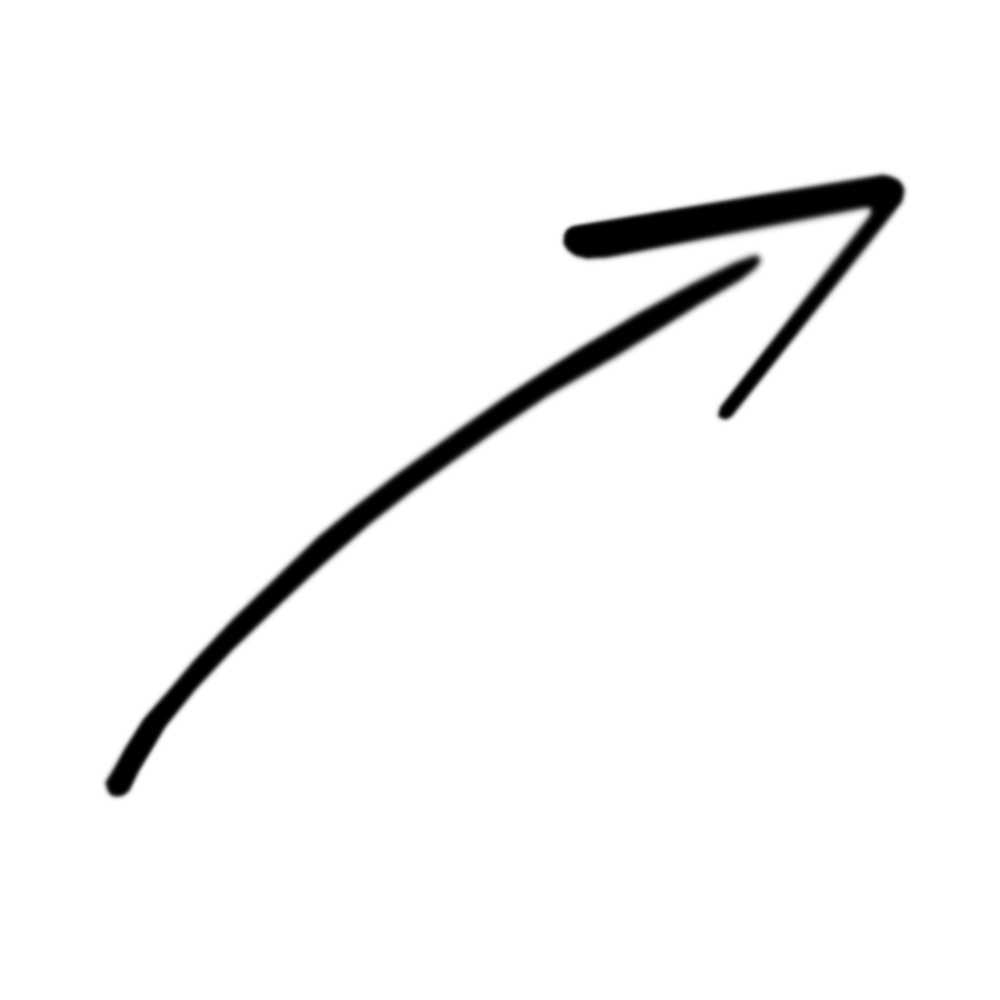 Paulo Freire comienza a elaborar su teoría pedagógica en la segunda mitad del siglo XX
Las pedagogías desarrollistas no se plantearon las cuestiones a fondo de la relación con el contexto histórico, político y con las estructuras sociales concretas de las naciones latinoamericanas.
La obra de Freire está estrechamente vinculada a las circunstancias de su vida
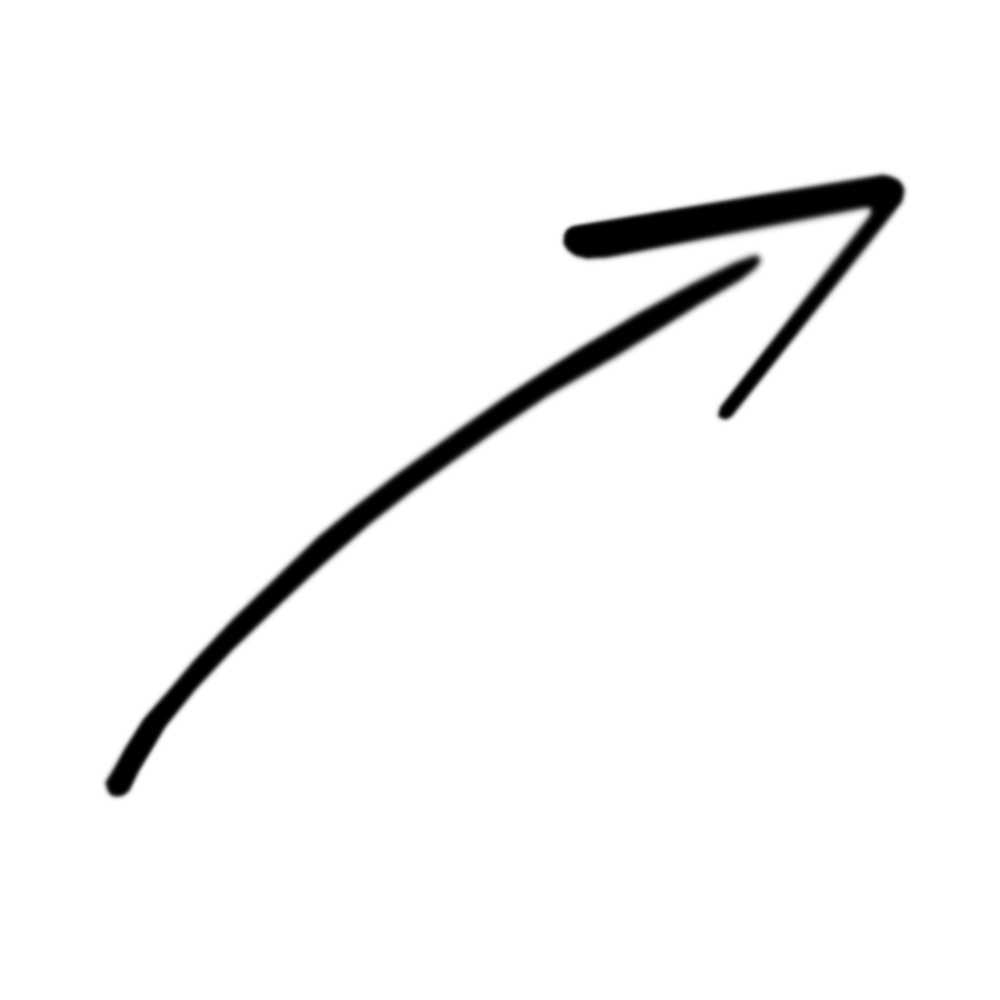 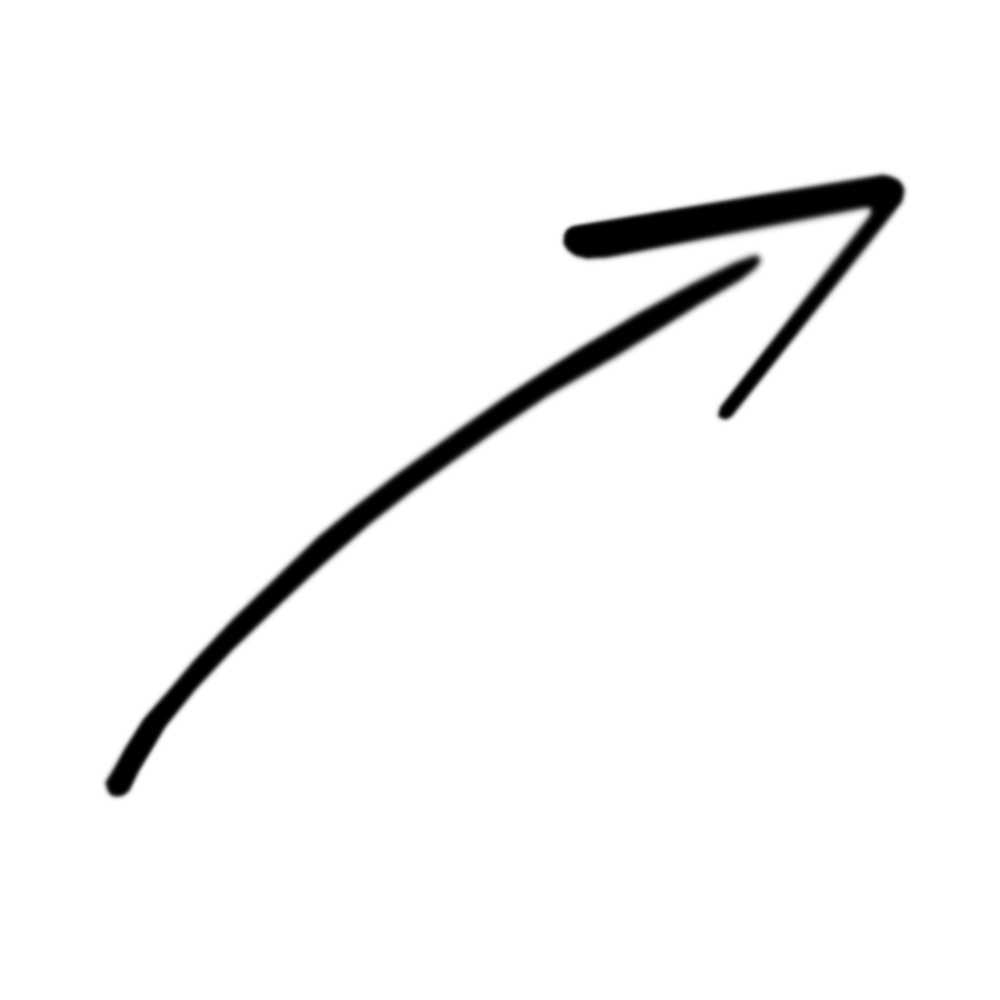 la reflexión pedagógica de Freire se fue construyendo en la práctica, es difícil separarla de la teoría. No hay que olvidar que el contexto de su práctica educativa es el de las poblaciones marginadas de América Latina
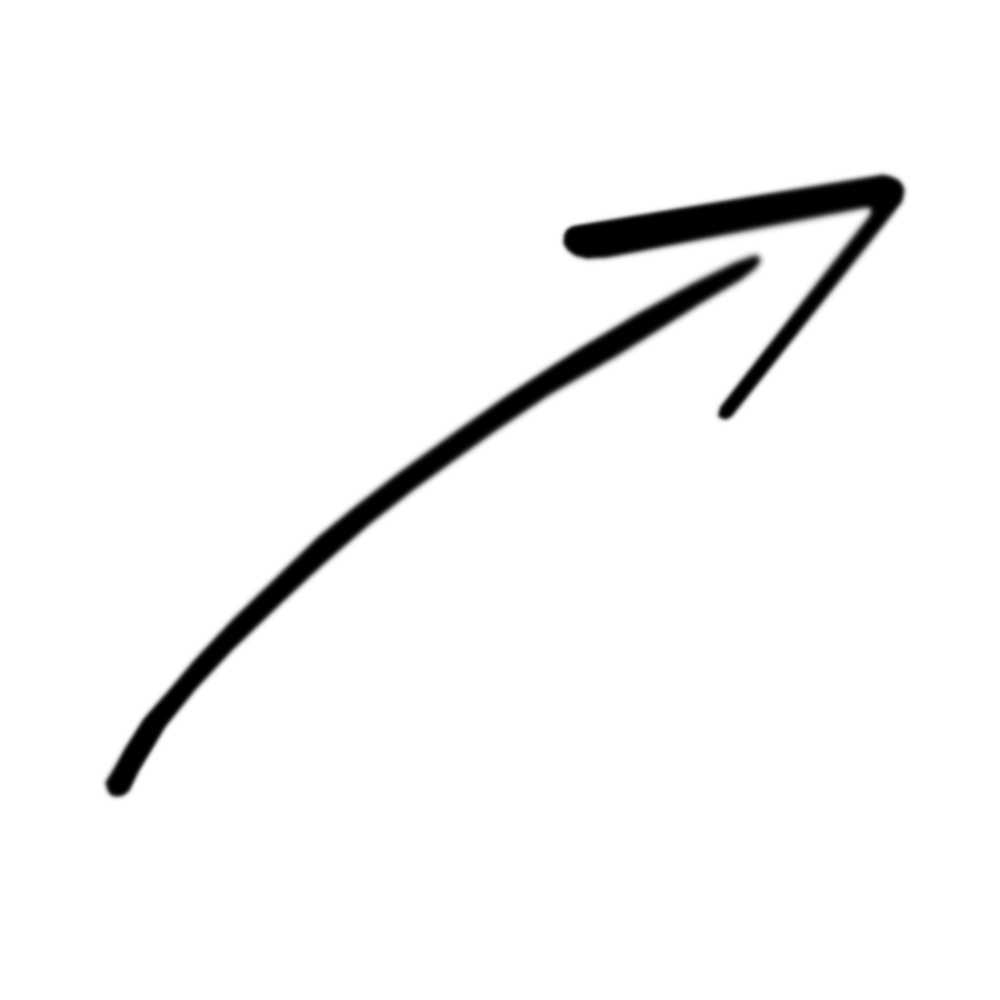 La concepción antropológica que fundamenta la pedagogía de Freire se refiere a un hombre cuya característica distintiva es la conciencia de sí mismo y del mundo
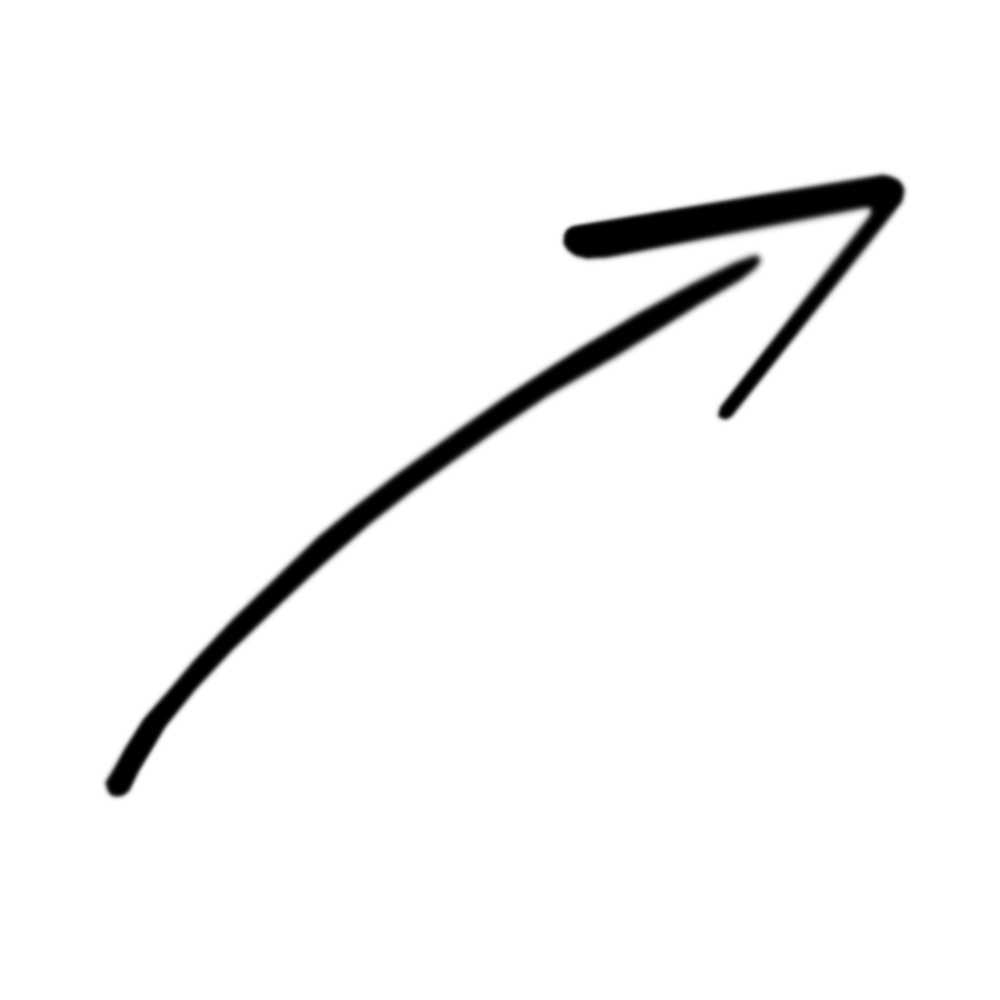 La práctica educativa permitió a Freire realizar el análisis de la relación entre educación y sociedad. Comprendió  las determinaciones sociales de la educación y de cómo la clase dominante, opresora, transmite su ideología a la clase dominada
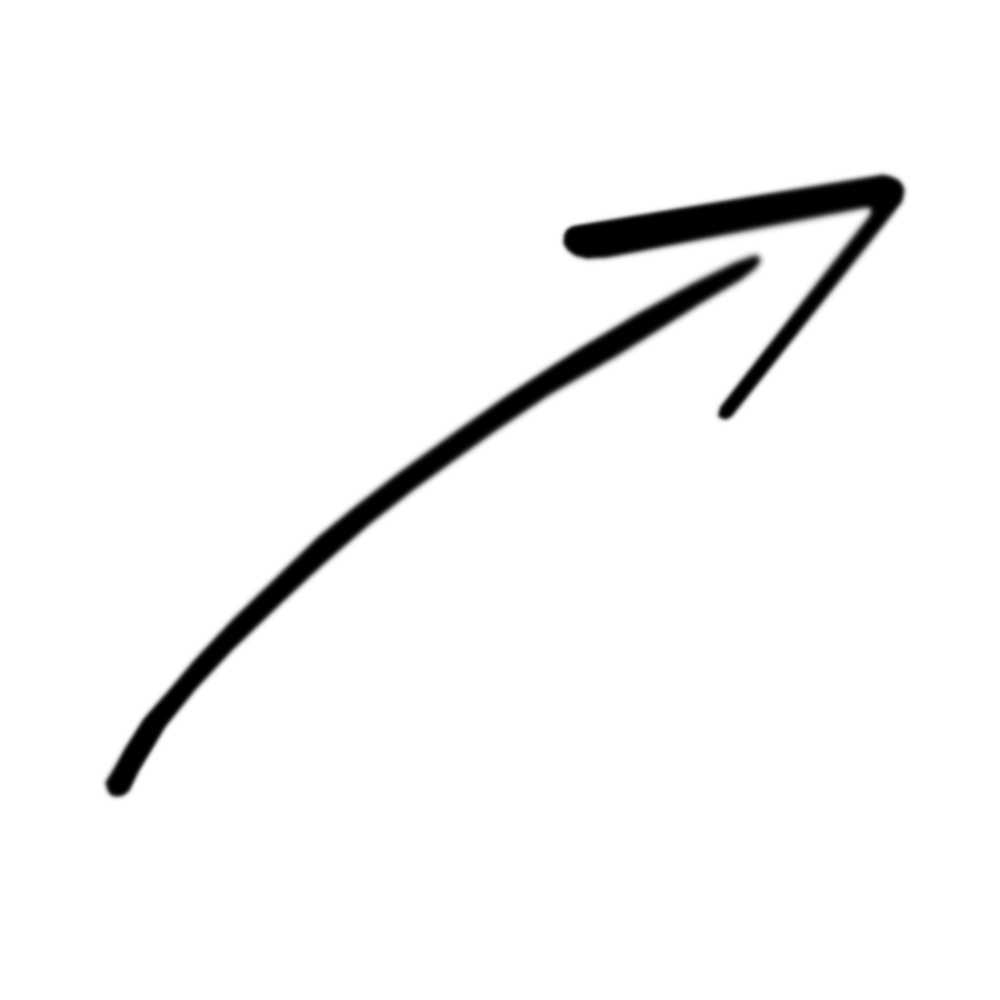 En la acomodación el hombre pierde su capacidad de optar, cuya nota fundamental es la crítica, y se somete a prescripciones externas; la acomodación supone, pues, pasividad, falta de decisión
La división entre oprimidos y opresores está vinculada, en el pensamiento freireano, cuyos dos extremos serían los correspondientes a la “conciencia intransitiva” y a la “conciencia crítica”.
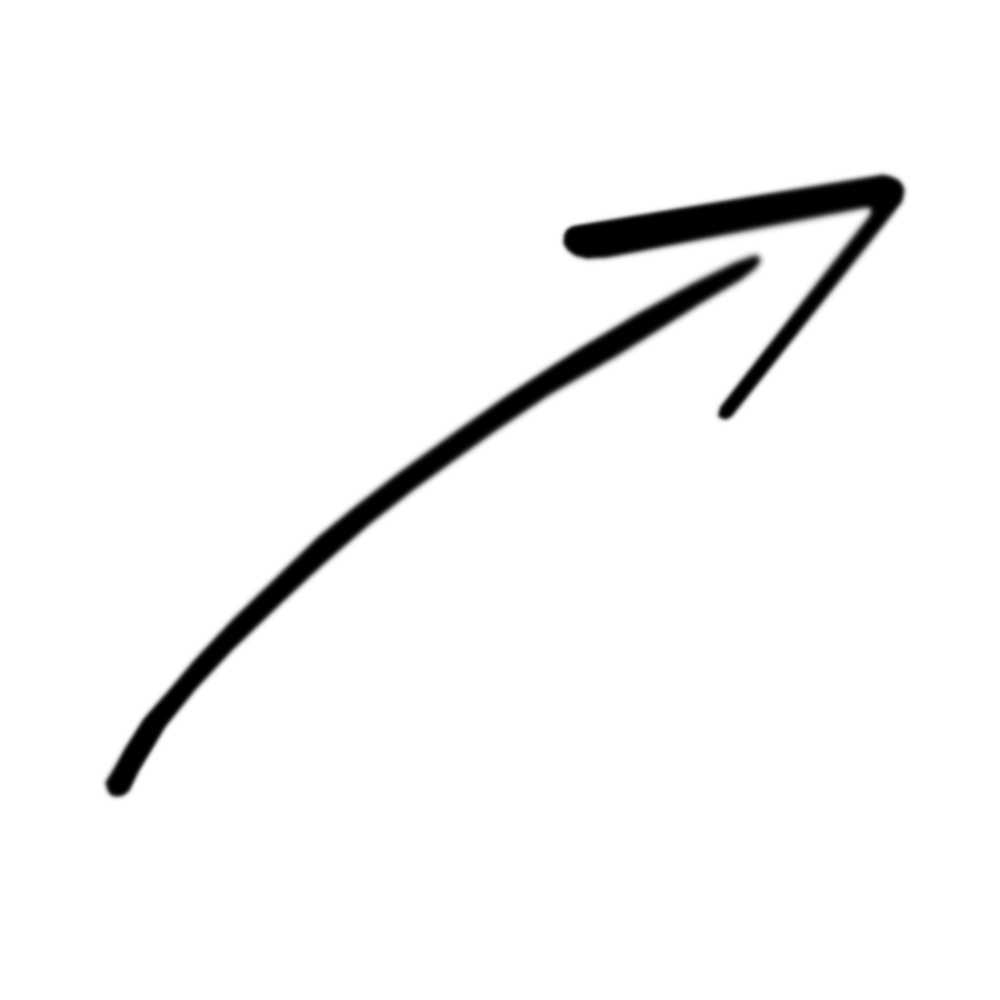 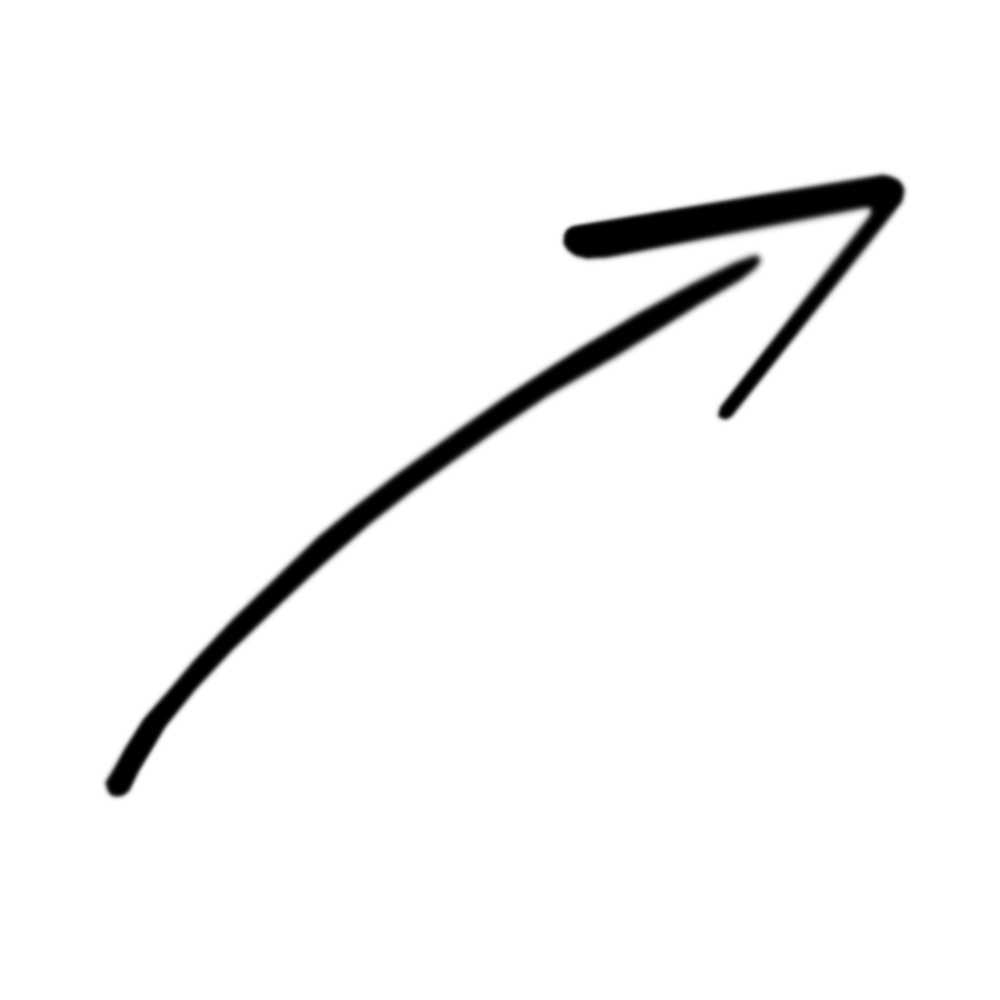 Freire critica la relación pedagógica tradicional que se establece entre educando y educador
La concepción bancaria de la educación se caracteriza por una relación entre educando y educador que Freire denomina “narrativa”, “discursiva”,